Welcome
New CTE Teacher Workshop
October 13, 2021
8 a.m. – 2 p.m.
[Speaker Notes: Lori Johnson]
Welcome and IntroductionsJim BerryMI ACTE President8:00 a.m. – 8:05 a.m.
[Speaker Notes: Jim Berry]
OCTE Welcome and UpdatesDr. Brian PylesOCTE Director8:05 a.m. – 8:15 a.m.
[Speaker Notes: Jim Berry]
CTE Program OverviewDeb Miller8:15 a.m. – 8:25 a.m.
[Speaker Notes: Deb Miller]
CTE CORE COMPONENTS
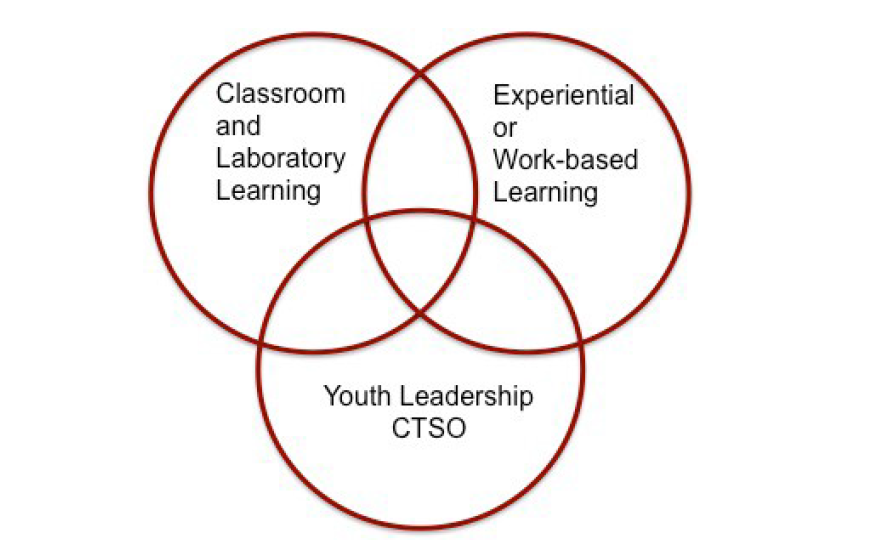 [Speaker Notes: Deb Miller]
CTE CORE COMPONENTS
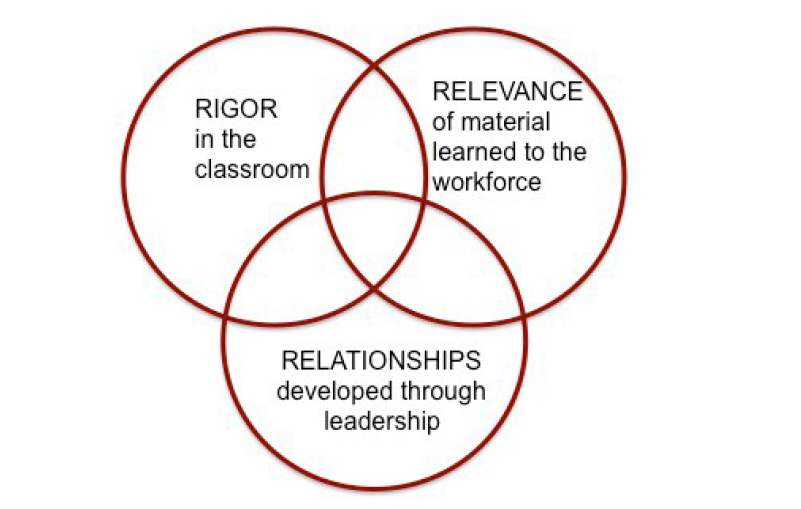 [Speaker Notes: Deb Miller]
CTE Program Requirements
Program Teacher Certification
Program Teacher Professional Development
Program Advisory Committee: Industry Experts Providing Input to Program
Implementation of Program Standards/Course Content
Post-Secondary Industry Recognized Credential(s)
Strategies to Eliminate Barriers to Program Access
Secondary-Postsecondary Connections
[Speaker Notes: Deb Miller]
Academics in CTE
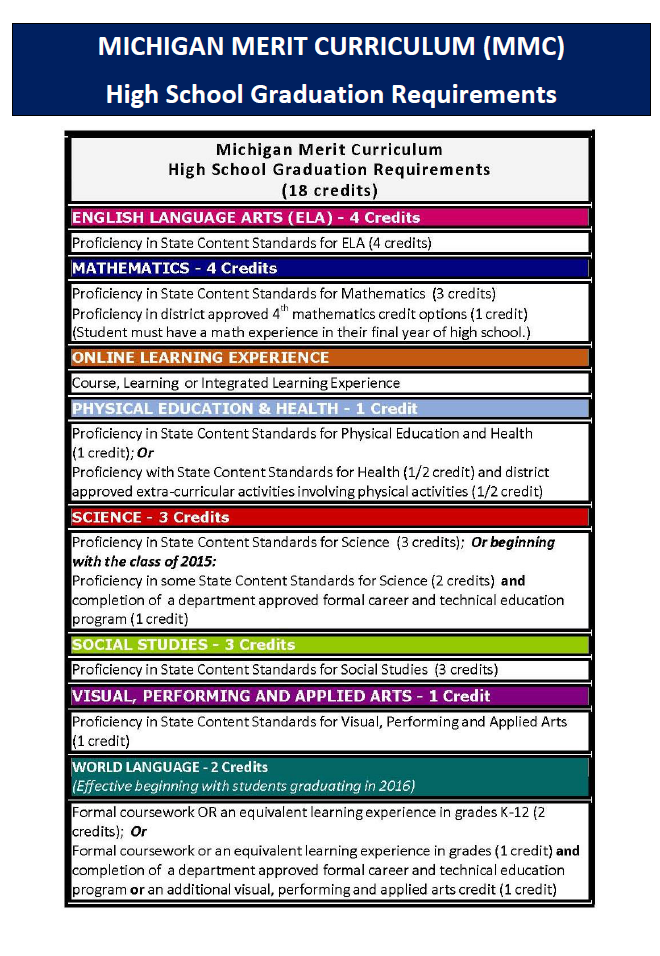 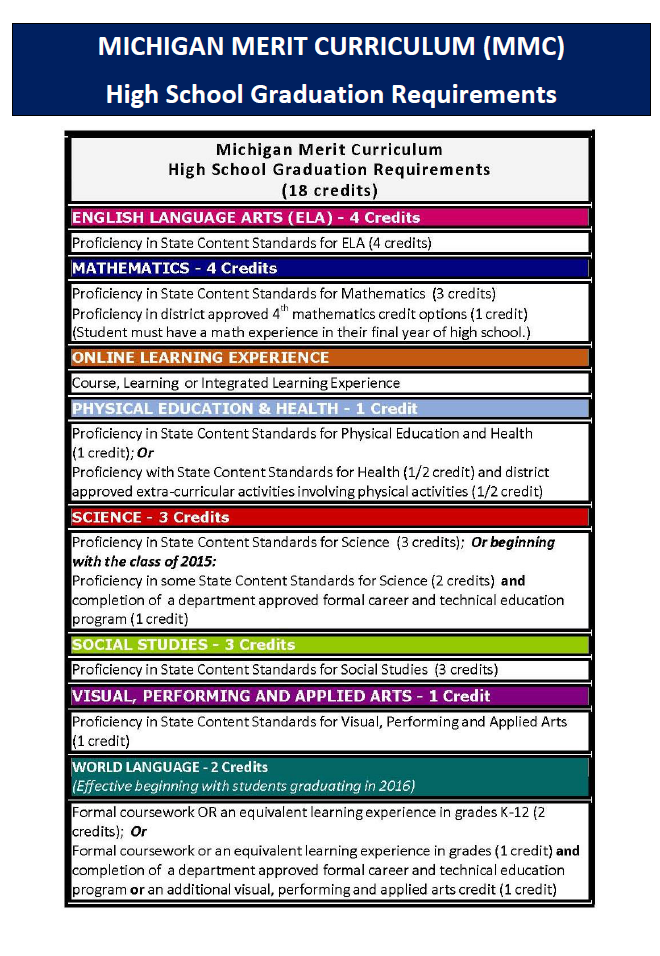 [Speaker Notes: Deb Miller]
Introduction to CTE Teacher Tool KitMark Forbush8:25 a.m. – 8:50 a.m.
[Speaker Notes: Mark Forbush]
Purpose
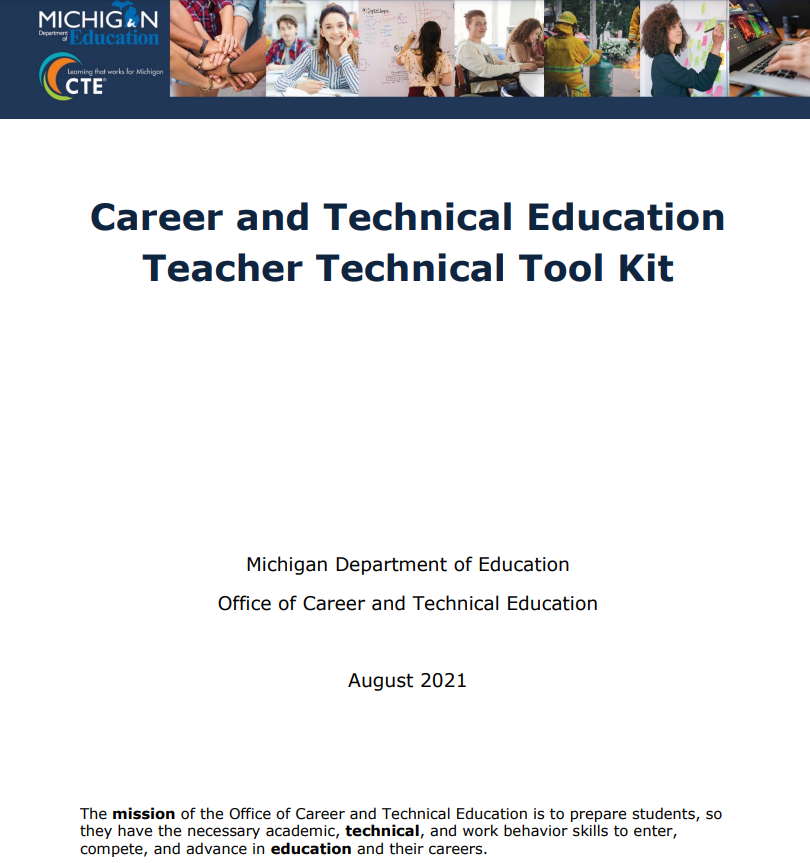 Guidance for New CTE Teachers

Quick Reference Guide to Important CTE Information

Sample Documents, Support Materials, Other Resources
CTE Teacher Technical Tool Kit Link
[Speaker Notes: Mark Forbush]
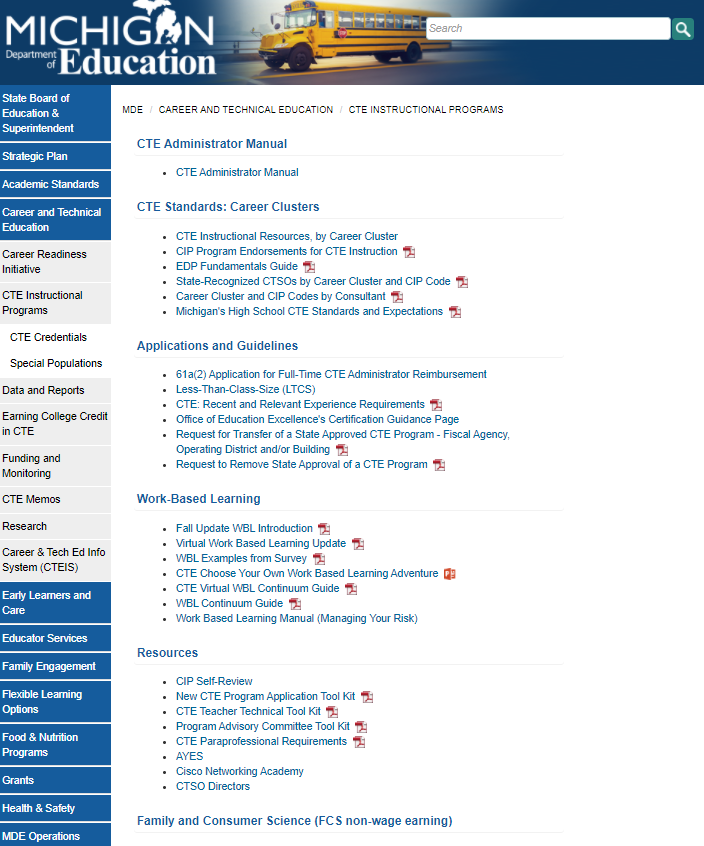 OCTE Resources
MDE OCTE Resources Link
[Speaker Notes: Mark Forbush]
Mini-Session 1ACTE & MI ACTE Websites/ResourcesMikki Spagnoli8:50 a.m. – 9:00 a.m.
[Speaker Notes: Mikki Spagnoli]
ACTE and MI ACTE
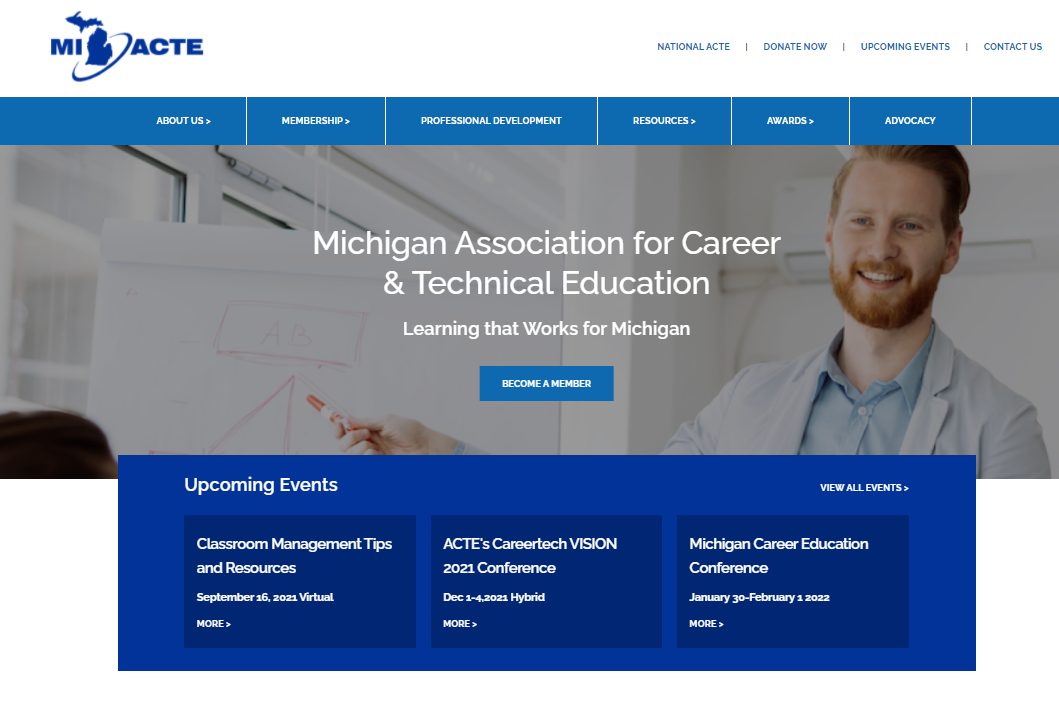 Membership
Resources
Recognition
Advocacy
Curriculum
Professional Development
MI ACTE Website Link
ACTE Website Link
[Speaker Notes: Mikki Spagnoli]
Mini-Session 2Classroom Management Tips & ResourcesJim Berry9:00 a.m. – 9:30 a.m.
[Speaker Notes: Jim Berry]
Classroom Management Tips & Resources
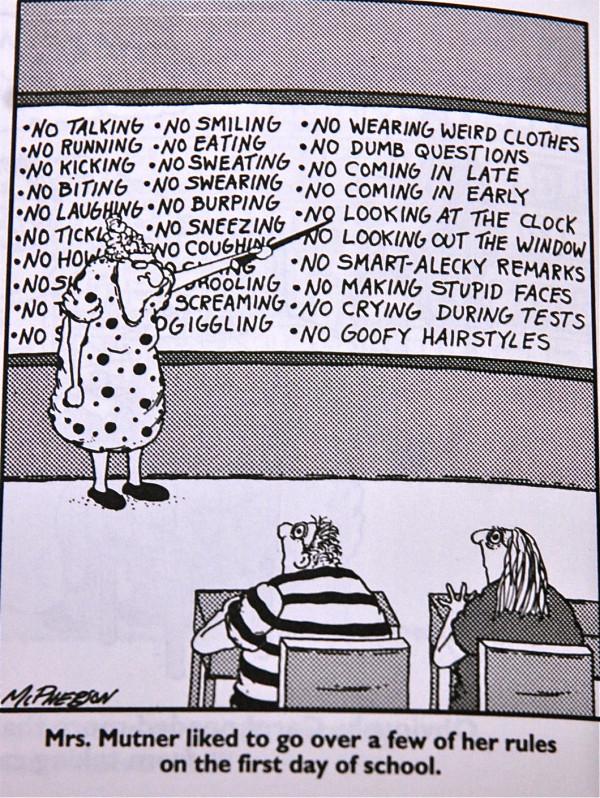 Presentation Link
[Speaker Notes: Jim Berry]
Mini-Session 3CIP Self-Review/CTE PortalTom Knight and Kathleen Szuminski9:30 a.m. – 9:45 a.m.
[Speaker Notes: Tom Knight and Kathleen Szuminski]
What is a CIP Self-Review?
Organizational tool for CTE programs
Provides focus for continuous program improvement
[Speaker Notes: Tom Knight and Kathleen Szuminski]
CIP Self-Review Portal
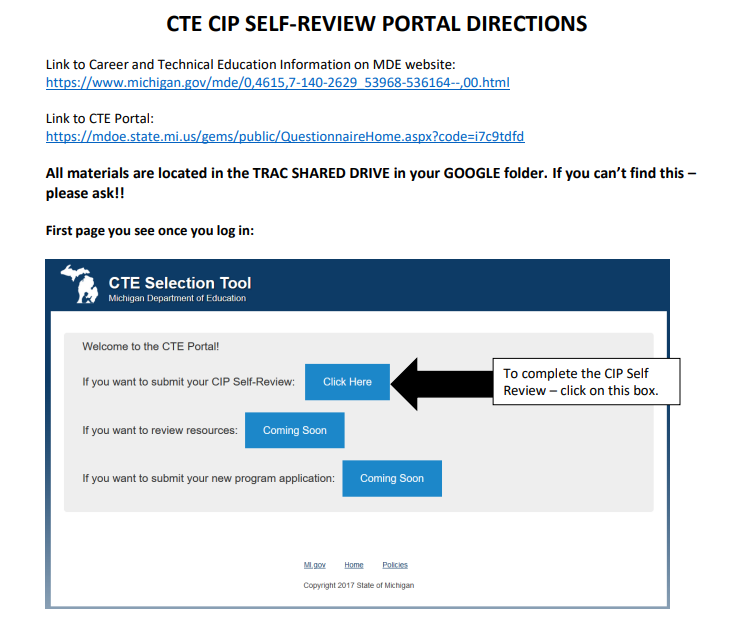 CTE CIP Self-Review Portal Directions Link
[Speaker Notes: Tom Knight and Kathleen Szuminski]
Mini-Session 4Perkins V Credentials/CertificationsCelena Mills and Mikki Spagnoli9:45 a.m. – 10:00 a.m.
[Speaker Notes: Celena Mills and Mikki Spagnoli]
Information
(Student) Competitive Advantage
Perkins Program Quality Indicator (5S1)
Approved List
Career Pathways Grant 
CIP Self-Review & Instructional Design Changes
Resources
Professional Development Opportunities
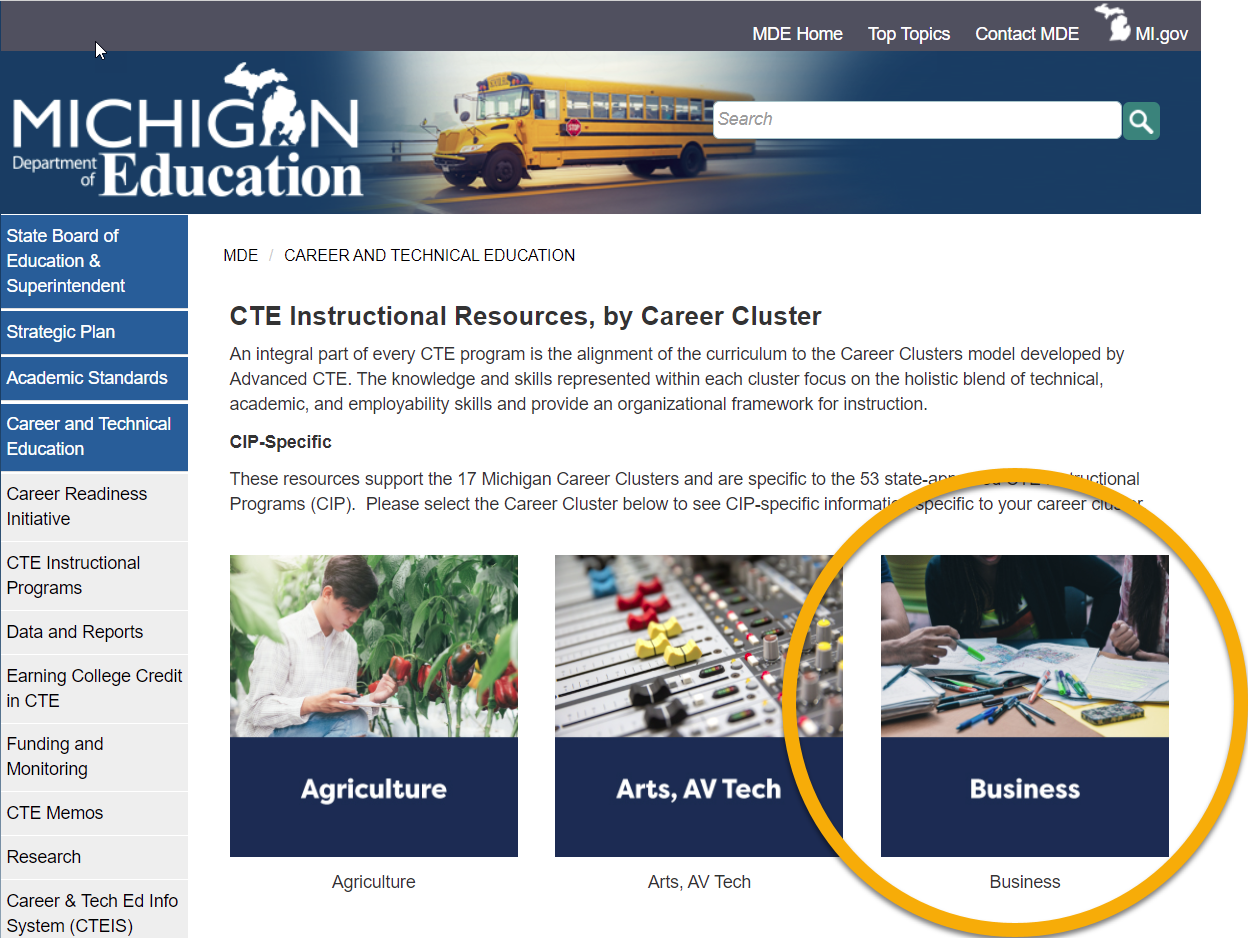 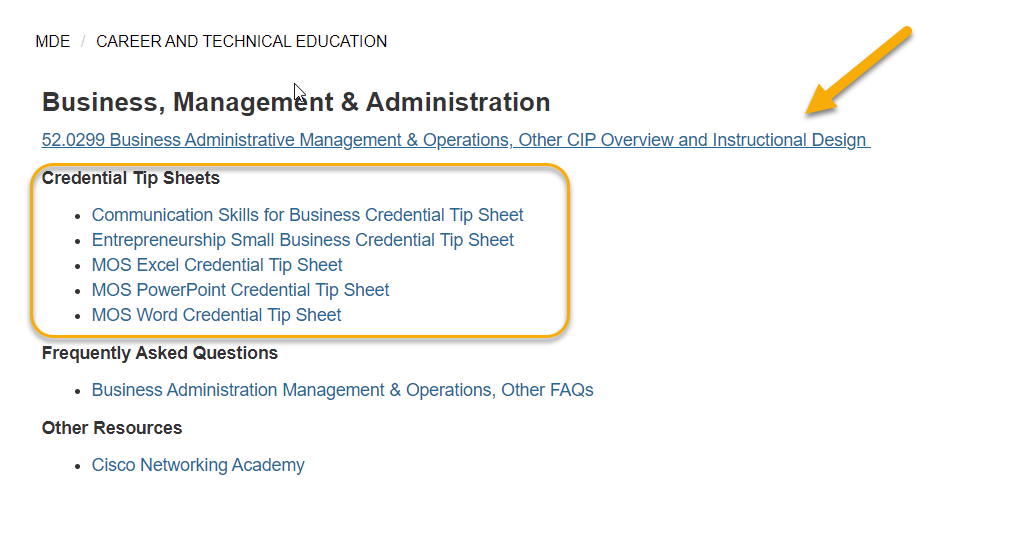 MDE - CPG TA Sessions Resources and Recordings (michigan.gov)
MDE - CTE Memos (michigan.gov)
[Speaker Notes: Celena Mills and Mikki Spagnoli]
BREAKOUT SESSIONS INFORMATIONJim Berry
[Speaker Notes: Jim Berry]
Breakout Session Times
LARGE GROUP SESSION AT 1:30 P.M.
[Speaker Notes: Jim Berry]
Breakout Session Topics and Rooms
LARGE GROUP SESSION AT 1:30 P.M.
[Speaker Notes: Lori Johnson]
BREAK10:00 a.m. – 10:15 a.m.
[Speaker Notes: Jim Berry]
LUNCH
11:45 a.m. – 12:30 p.m.
[Speaker Notes: Jim Berry]
Mini-Session 5MDE and OCTE Websites/ResourcesCandace Vinson1:30 p.m. – 1:45 p.m.
[Speaker Notes: Candace Vinson]
CIP SELF REVIEW Link

CTE INSTRUCTIONAL PROGRAMS Link

COVID-19 RESOURCES Link

COVID-19 RESOURCES (Specific to CTE) Link
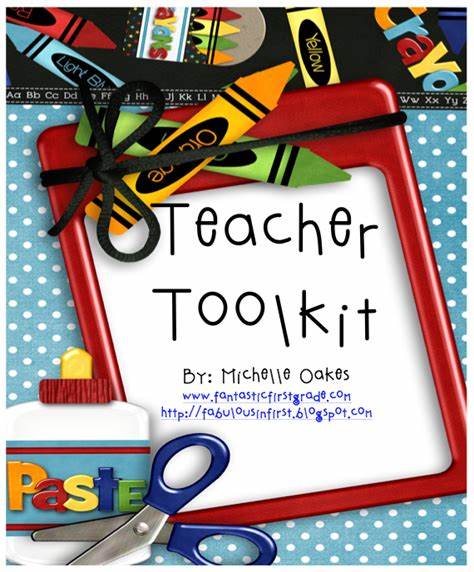 [Speaker Notes: Candace Vinson]
Wrap-Up, Survey, and Q/A1:45 p.m. – 2:00 p.m.
SURVEY - https://tinyurl.com/ck36a7md
[Speaker Notes: Jim Berry and Jamie Engel]
Thank
YOU!
CONTACT INFORMATION

Jim Berry
MI ACTE President
jberry@sjschools.org

Jamie Engel
MI ACTE President-Elect
jengel@inghamisd.org
[Speaker Notes: Jim Berry and Jamie Engel]